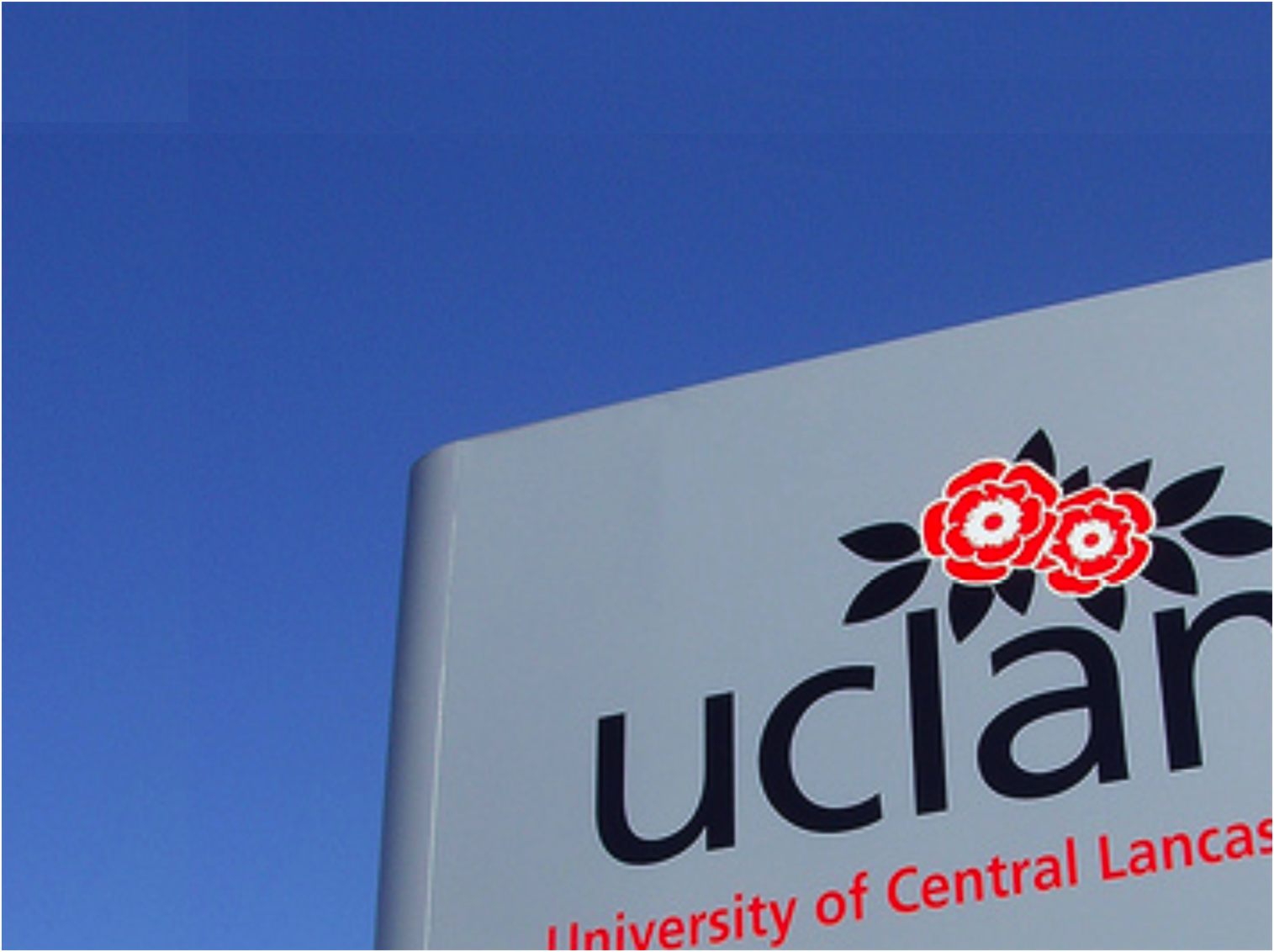 Clinical judgement and the medical humanities
Tim Thornton, Professor of Philosophy and Mental Health
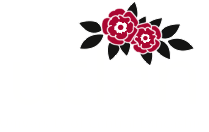 Overview
The background: the generality of EBM and the particularity of patient-centred care. 
Medical humanities can help chart the particular / individual but against a backdrop of EBM faces an objection. 
Clinical judgement as a focus for medical humanities. 
Clinical judgement as the key focus: emphasising the role of individual judgements to underpin the general.
1: The background
Medicine is dominated by Evidence Based Medicine: an objective and general perspective. 
But there has also been an increased stress on the individual / particular
Evidence of the rise of EBM
Increasingly explicit role in medical education and training. 
Launch of the journals such as Evidence Based Medicine published jointly by the BMJ Publishing Group in the UK, and the American College of Physicians American Society of Internal Medicine. 
Clinical guidelines from National Institute of Clinical Excellence and NIMHE. In the US NIMH has the aim of reducing mental illness ‘based on research from both basic science and clinical studies’. 
Increasing use of meta-reviews of evidence eg Cochrane Collaboration.
The EBM evidence hierarchy
1a	Evidence from a meta-analysis of RCTs
1b	Evidence from at least one RCT
2a	Evidence from at least one controlled study without randomization
2b	Evidence from at least one other quasi-experimental study
3	Evidence from non-experimental descriptive studies, such as comparative studies, correlation studies and case-control studies
4	Evidence from expert committee reports, or opinions and/or clinical experience of respected authorities.
General vs particular / the individual
EBM, the dominant ideology, stresses generality.
But it is balanced (in part) by an emphasis on the particular / individual in eg: 
The rise and rise of autonomy 
The personalisation agenda 
Psychiatry/medicine for the person 
How, though, is the particular / individual to be charted? Not through RCTs.
2: A role for the medical humanities and an objection
The first editors of Medical Humanities locate the subject within a gap: 
Two main formulations of medical humanities are apparent. The first is concerned with complementing medical science and technology through the contrasting perspective of the arts and humanities.. The second aims to refocus the whole of medicine in relation to an understanding of what it is to be fully human; the reuniting of technical and humanistic knowledge… [Greaves and Evans 2000: 1]
A role for the medical humanities?
The 2009 departing editors of Medical Humanities locate the subject via a similar gap:
There is an uneasy gap between the biomedical understanding of human nature, health and well-being and, on the other hand, a non-scientific, personal, understanding of these matters that is grounded in personal experience. [Evans and Macnaughton 2009: 1]
An objection to that role?
But against the backdrop of EBM, with the RCT as gold standard, what is the epistemic status of particular narratives? (The role of Dickens.) 
The value of literature in medical education is widely accepted by medical teachers. There are examples of psychopathology in the characters of novels that provide illustrations of particular psychiatric diagnoses. Characters created by Charles Dickens, often eccentric, have been deemed to suffer from mental disorders. This may be because Dickens could draw on his extensive contact with Victorian psychiatry and interest in psychopathology to create authentic characters. He is widely acknowledged to have described many other medical conditions in his fiction and his writing is already used to teach medical students. This article reviews Dickens’ contact with psychiatry and outlines the mental disorders possibly suffered by the characters under ICD 10 diagnostic headings. These descriptions, while interesting in their own right, may also prove useful to clinicians and teachers.
3: Clinical judgement as a focus for medical humanities
Suggestion: medical humanities should first tackle the central role of clinical judgement to counter the prejudice against individual judgement.
Idiographic vs nomothetic? Sadly not.
Better: Downie and Macnaughton [2009] on professional judgement. But there is a more fundamental argument.
Downie and Macnaughton on professional judgement
[It] is more akin to the understanding gained from literature and art than that gained from a numerical science… It requires the active participation of the reader to identify with the situation and relate the findings to his/her own situation… The route to understanding is through our identification with the situation. Through that identification we reach general features of human emotions…
Downie and Macnaughton on professional judgement
Through identification with the particular situation the researcher or clinician can recognise the general elements in human emotion...[E]ven if there is no universality in human emotions and reactions there is a broad similarity, and that may be all that is needed as a basis for individualised judgement. [Downie and Macnaughton 2009: 325]
Four qualms: 1/4
Downie and Macnaughton base a defence of the general role of clinical judgement on the need to understand individuals’ mental states in the same meaning-laden terms as are found in literary or narrative forms. 
But judgement has a more fundamental and general role even outside understanding the meanings of subjects’ experiences and utterances.
Four qualms: 2/4
A restriction of judgement to an understanding of human emotion is misplaced. 
Both this and 1 leave a ‘reductionist’ reply that clinical judgement may have a role in the broader surroundings or context of clinical care but not in the core application of medical science itself.
Four qualms: 2/4
A restriction of judgement to an understanding of human emotion is misplaced. 
Both this and 1 leave a ‘reductionist’ reply that clinical judgement may have a role in the broader surroundings or context of clinical care but not in the core application of medical science itself.
Four qualms: 3/4
Even understanding another’s emotional states need not depend on an identification by a clinician with a subject. 
(Theory theory would undermine a contrast between judgement and general theory.) 
Might one not simply see in what they say and do, in what they express, that they are in pain?
Four qualms: 4/4
Thinking that clinical judgement concerning particular or individual cases requires a special kind of judgement raises the question of how any judgement, shorn of potential connections to other cases, can form the basis of a kind of knowledge. 
Such judgement falls prey to the criticism made by the philosopher Wilfrid Sellars’ of what he called the ‘Myth of the Given’ [Sellars 1997].
4: Clinical judgement as the key focus of medical humanities
A more fundamental account of the role of clinical judgement helps to show how general conceptual judgements is underpinned by judgements about particulars. 
And hence it can ease the earlier objection to medical humanities in charting the importance of the individual.
Example: Syndromes and symptoms in psychiatry
DSM & ICD define syndromes in terms of symptoms. 
General syndromes can be realised in more specific ways through the combination of symptoms.
Diagnostic Criteria for Schizophrenia
A. CHARACTERISTIC SYMPTOMS: TWO (OR MORE) OF THE FOLLOWING, EACH PRESENT FOR A SIGNIFICANT PORTION OF TIME DURING A 1-MONTH PERIOD (OR LESS IF SUCCESSFULLY TREATED):
delusions 
hallucinations 
disorganized speech (e.g., frequent derailment or incoherence) 
grossly disorganized or catatonic behavior 
negative symptoms, i.e., affective flattening, alogia, or avolition
NOTE: ONLY ONE CRITERION A SYMPTOM IS REQUIRED IF DELUSIONS ARE BIZARRE OR HALLUCINATIONS CONSIST OF A VOICE KEEPING UP A RUNNING COMMENTARY ON THE PERSON'S BEHAVIOR OR THOUGHTS, OR TWO OR MORE VOICES CONVERSING WITH EACH OTHER.
B. SOCIAL/OCCUPATIONAL DYSFUNCTION:…
Symptoms and individuals
But there is still a gap between the description of a symptom and an individual. 
The concepts of specific symptoms are general concepts that can be instantiated in an unlimited number of actual or potential cases. 
So how can one judge that a general concept applies to a specific case or individual person?
(The connection to Kant and reflective judgement)
If the universal (the rule, principle, law) is given, then judgment, which subsumes the particular under it, is determinate... But if only the particular is given and judgment has to find the universal for it, then this power is merely reflective. [Kant 1987: 18]
Wittgenstein’s regress argument
Does this particular instance exemplify my prior grasp of a general concept or rule?
Cf §§139-239 Understanding in a flash and over time.
Any explanation of my prior understanding via a mental picture, item, formula, sentence will only connect to this instance via an interpretation.
But that generates a regress of interpretations.
Wittgenstein’s regress argument
This was our paradox: no course of action could be determined by a rule, because every course of action can be made out to accord with the rule. The answer was: if everything can be made out to accord with the rule, then it can also be made out to conflict with it. And so there would be neither accord nor conflict here. It can be seen that there is a misunderstanding here from the mere fact that in the course of our argument we give one interpretation after another; as if each one contented us at least for a moment, until we thought of yet another standing behind it.
Wittgenstein’s regress argument
What this shews is that there is a way of grasping a rule which is not an interpretation, but which is exhibited in what we call “obeying the rule” and “going against it” in actual cases. Hence there is an inclination to say: every action according to the rule is an interpretation. But we ought to restrict the term “interpretation” to the substitution of one expression of the rule for another. And hence also ‘obeying a rule’ is a practice... [Wittgenstein 1953 §§201-2]
The priority in an account of general concepts of an ability to judge individual cases. Knowing how to go on.
Wittgenstein’s regress argument
We can also imagine the case where nothing at all occurred in B’s mind except that he suddenly said “Now I know how to go on” – perhaps with a feeling of relief; and that he did in fact go on working out the series without using the formula. And in this case too we should say – in certain circumstances – that he did know how to go on. [ibid: §179]
Conclusions for medical humanities
Judged against the standard of the general, charting the particular / individual through the medical humanities looks to be epistemically weak. 
But general conceptual judgement always presupposes individual judgement and thus the relation of the medical humanities to EBM merely recapitulates the relation of the singular to the general in all judgement.
Bibliography
Downie R, Macnaughton J(2009) In defence of professional judgement. Advances in Psychiatric Treatment ; 15: 322–7.
Evans, H. M. and Macnaughton, R. J. (2009) ‘the end of the beginning…’ Medical Humanities 34: 1-2
Geddes, J.R. and Harrison, P.J. (1997) ‘Closing the gap between research and practice’ British Journal of Psychiatry 171: 220–225 
Greaves, D. and Evans, M. (2000) ‘Medical humanities’ Medical Humanities 26: 1-2
IDGA Workgroup, WPA (2003) ‘IGDA 8: Idiographic (personalised) diagnostic formulation’ British Journal of Psychiatry, 18 (suppl 45): 55-7 
Kant, I. (1987) Critique of Judgment Indianapolis: Hackett 
Wittgenstein, L. (1953) Philosophical Investigations, Oxford: Blackwell
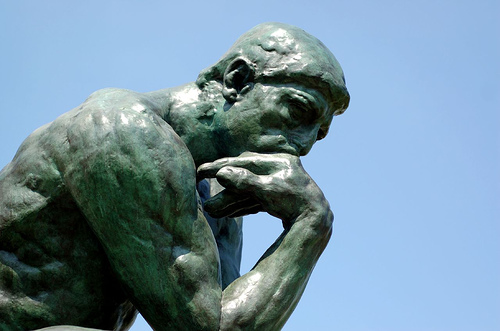 ANY QUESTIONS?